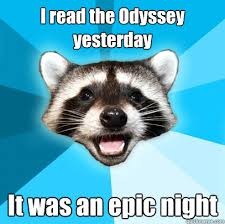 Tuesday the 9th of January, 2018
Let’s Recap…
Last lesson, you had your first introduction to the Greek Classic The Odyssey
But what can you remember?

Who have we met so far?

What has happened to them?
A Stranger in our Land
Meet Bob!
Bob has just arrived on earth from a far distant galaxy - you are the first person to meet him!!!

As he is new to our civilisation, he is unsure of our way of life & what we believe is acceptable behaviour

Can you create a list of five rules for dealing with a new alien life on our planet
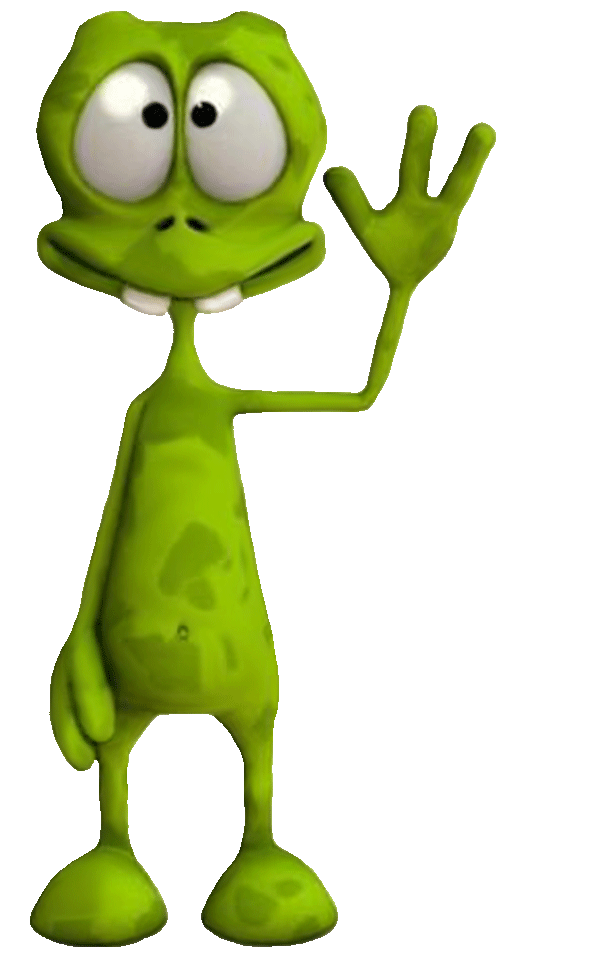 Odysseus – A Welcome Guest?
Last lesson, we heard & read through the first section of The Odyssey

In the section ‘Food for the Soul’, Odysseus went to stay with King Alcinous
This was quite a strange thing to happen – why?
The fact that Odysseus stayed with the King was strange due to the fact that they didn’t know one another – they were strangers!!!

However, during the Ancient Greek times, this event would not have been considered strange

This was what was called Xenia which means‘guest friendship’
What do you think ‘guest friendship’ meant?
Guest friendship is the ancient Greek concept of hospitality, the generosity & courtesy shown to those who are far from home

The Ancient Greeks travelled around a lot & had to trade with each other so they valued the rules of guest friendship & claimed that guests were protected by Zeus

People were not allowed to harm guests & had to give them gifts, look after them & let them leave when they wanted
Guests would offer gifts & were obliged not to overstay their welcome

When they arrived somewhere new, they had to offer gifts, ask for permission to stay & once they had been given food & drink, the host was then allowed to ask who they were
Do you think these rules were important?

Why is this?
As we know, in the this section of The Odyssey, Odysseus has the pleasure of being looked after by the King

The King has provided guest friendship for him
Consider the following:

Nausicaa & Alcinous took a risk by welcoming Odysseus into their home

He could have been a nightmare guest!!!
Revisit the extract

How would you describe Odysseus as a guest?

Why is this?
Food for the Soul
Our story begins nine years after that great and bloody victory. There was an island andstaggering up the slope from the sea onto the sand there was a man, half-dead withexhaustion, his hair and beard tangled and matted with salt, his body caked in brine. Hestaggered across the sand and threw himself down onto a pile of dead leaves, and he fellinstantly fast asleep.And he was found there, sleeping, by the daughter of the king of that island, King Alcinous.She saw the stranger and she shook his shoulder. She woke him up. She gave him a piece ofcloth to wrap around his waist. She gave him a cup of water and then she led him to herfather’s palace. She showed him to a room where there were bowls of water and jugs of oil,and fresh clothes to wear. And the stranger washed himself. He rubbed the oil into his skin. Heput on the clothes. And then the princess led the stranger to her father’s bronze-flooredfeasting hall. And King Alcinous said, “Sit down, eat, drink.” And meat and bread and wine andhoney cakes and water were served.And the stranger ate and drank and drank and ate and ate and drank. And when at last hisraging appetite had been satisfied, King Alcinous said, “There is food for the body, and there isfood for the soul. Stranger, now that you have eaten, listen. And my storyteller will tell you astory.”
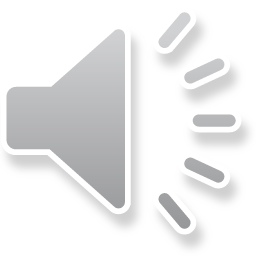 And the doors of the hall opened and an old, blind storyteller called Demodocus was led intothe hall. And Demodocus lifted his lyre to his shoulder and he began to tell the story of thesiege of Troy.“The great bronze gates were thrown open,” he said. “And with a whirring of wheels and acreaking of chariots and a neighing of horses and a shouting of men and a thundering ofhooves and feet, the Trojan army poured across the plain. And with a clash of bronze againstbronze the Trojan army met the Greek army, wading ashore from their ships. And among theGreeks, mighty Achilles, severing heads with every stroke of his sword, thrusting his spear tothe left and the right, leaving a wake of dead behind himself.”And King Alcinous said, “Stop! Stop! Our guest – he is weeping. His face is buried in hishands. His shoulders are shaking. Stranger, what is it? Who are you? Why are you crying?Nobody, whether of high or low degree goes nameless in this world. Tell us who you are, thatwe may listen to your story and learn, and that I may send one of my high-prowed ships tocarry you to that place you are seeking.”And the stranger lifted his head, his cheeks wet with tears. And he looked at the king, and helooked at the old storyteller. And he drew breath and he began to speak.“I have used several names, but the name by which you would know me is Odysseus.”
And Finally…
The story of The Odyssey as told by Odysseus can be quite dramatic & shocking at times

When it comes to telling a surprising story, there are several language devices that we can use that add real drama & tension
Can you name any devices that we might use for dramatic effect?
Devices that create a lot of tension & drama include hyperbole & superlatives
But what are these?

Can you create a definition?
Superlative – a word that denotes the highest or lowest of qualities. They tend to end in –st or –est & include words such as best, worst, happiest, saddest etc

Hyperbole – the use of over the top words & phrases. Another term for exaggeration
Thinking about the idea of guest friendship, complete the following task:

Imagine a stranger turns up at your house

Write a story about the stranger, choose one of the titles:
‘A Dream Guest’
‘A Nightmare guest’

Include as many superlatives & hyperbole as possible

Include a twist – perhaps your guest seems like a nightmare but turns out to be a dream or vice versa!
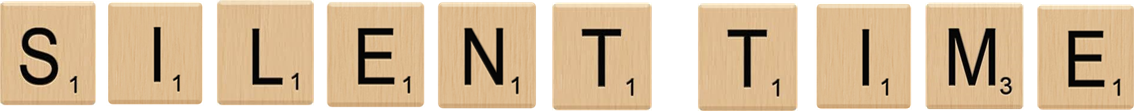